CZ
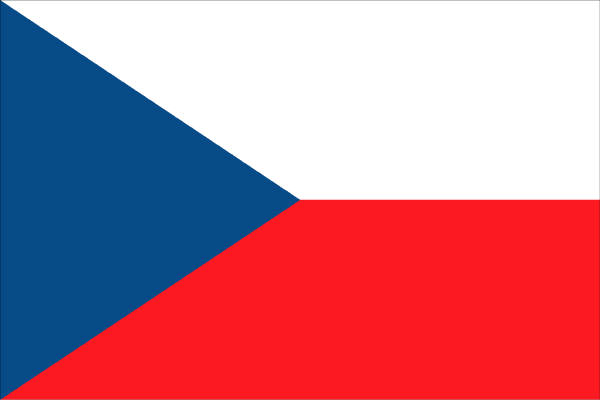 1. kolo 6.ročník
KVÍZ
1
2
1
2
1
3
4
3
4
5
6
5
6
2
3
7
8
7
8
9
10
4
5
6
9
10
11
12
11
12
7
8
9
10
13
14
13
14
15
16
15
16
11
12
13
14
15
17
18
17
18
19
20
19
20
16
17
18
19
20
21
21
22
21
22
23
24
23
24
22
23
24
25
26
27
28
25
26
25
26
27
28
27
28
1
2
3
4
5
6
7
8
9
10
11
12
13
14
15
16
17
18
19
20
21
22
23
24
25
26
27
28
1. Jak se jmenuje hlavní město ČR?
ŘEŠENÍ
Praha
ZPĚT
2. Kolik má hlavní město ČR přibližně obyvatel?
ŘEŠENÍ
Kolem 1 milionu
ZPĚT
Dostupné z Metodického portálu www.rvp.cz, ISSN: 1802–4785, financovaného z ESF a státního rozpočtu ČR. Provozováno Výzkumným ústavem pedagogickým v Praze.
3. Kdo je prezidentem ČR?
ŘEŠENÍ
Václav Klaus
ZPĚT
4. V jakém pohoří leží Sněžka?
ŘEŠENÍ
Krkonoše
ZPĚT
5. Jak se jmenuje česká hymna?
ŘEŠENÍ
Kde domov můj…
ZPĚT
6. Ze kterých tří historických částí se skládá Česká republika?
ŘEŠENÍ
Čechy, Morava, Slezsko
ZPĚT
7. Kde se vlévá Vltava do Labe?
ŘEŠENÍ
U Mělníka
ZPĚT
8. Kdy se Česká republika stala samostatným státem?
ŘEŠENÍ
1. 1. 1993
ZPĚT
9. Jaká tradiční česká značka aut se vyrábí v Mladé Boleslavi?
ŘEŠENÍ
Škoda
ZPĚT
10. Kde jsou uschovány korunovační klenoty?
ŘEŠENÍ
Ve Svatovítské katedrále
ZPĚT
Dostupné z Metodického portálu www.rvp.cz, ISSN: 1802–4785, financovaného z ESF a státního rozpočtu ČR. Provozováno Výzkumným ústavem pedagogickým v Praze.
11. Do kterého moře vtéká Labe?
ŘEŠENÍ
Do Severního moře
ZPĚT
12. Jak se jmenuje gotický hrad, který nechal postavit císař Karel IV. jako úschovnu korunovačních klenotů?
ŘEŠENÍ
Karlštejn
ZPĚT
13. Se kterým sousedním státem má ČR nejdelší hranici?
ŘEŠENÍ
S Německem
ZPĚT
14. Která řeka protéká Karlovarským krajem a ústí do Labe?
ŘEŠENÍ
Ohře
ZPĚT
15. Která surovina potřebná k výrobě porcelánu se těží na Karlovarsku?
ŘEŠENÍ
Kaolín
ZPĚT
16. Která pohoří tvoří hranici ČR s Německem?
ŘEŠENÍ
Šumava, Český les, Krušné hory,  Jizerské Hory
ZPĚT
17. Jaká surovina k výrobě energie se těží pod Krušnými horami?
ŘEŠENÍ
Hnědé uhlí
ZPĚT
18. Jak se jmenuje největší průmyslové město západních Čech?
ŘEŠENÍ
Plzeň
ZPĚT
19. Jak se jmenovala jediná vladařka na českém trůně?
ŘEŠENÍ
Marie Terezie
ZPĚT
20. Jak se jmenoval zakladatel českého loutkářství?
ŘEŠENÍ
Matěj Kopecký
ZPĚT
21. Na Staroměstském náměstí v Praze se nachází světově obdivovaná technická a historická památka, jak se nazývá?
ŘEŠENÍ
Staroměstský orloj
ZPĚT
22. Jak se jmenuje neznámější kniha Boženy Němcové?
ŘEŠENÍ
Babička
ZPĚT
23. Jak se jmenoval největší sběratel a spisovatel českých pohádek?
ŘEŠENÍ
Karel Jaromír Erben
ZPĚT
24. Jak se jmenuje největší krasové území v ČR?
ŘEŠENÍ
Moravský kras
ZPĚT
25. Z čeho se skládá velký státní znak České republiky?
ŘEŠENÍ
Dvouocasý lev, Moravská orlice, Slezská orlice
ZPĚT
26. Kdo je formální hlavou státu v České republice?
ŘEŠENÍ
Prezident
ZPĚT
27. Jak se jmenuje nejznámější sklářský podnik v Karlových Varech?
ŘEŠENÍ
Moser
ZPĚT
28. Jak se jmenuje nejznámější skalní město ČR?
ŘEŠENÍ
Prachovské skály
ZPĚT